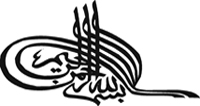 1
پنجمین کارگاه آموزشی درمان چاقی در بزرگسالان

تنظیم برنامه غذایی مناسب
فیروزه حسینی
گلاله اصغری

مرکز تحقیقات تغذیه و غدد درون ریز
پژوهشکده علوم غدد درون ریز و متابولیسم
دانشگاه علوم پزشکی شهید بهشتی
26 دی 1391
2
تعادل انرژی
وزن در نتیجه تعادل انرژی دریافتی و انرژی مصرفی ایجاد می شود.
افزایش انرژی مصرفی از طریق افزایش فعالیت بدنی
درمورد انرژی دریافتی راهنمای ساده و عمومی وجود ندارد:
بررسی کالری دریافتی بسیار مشکل و پیچیده است.
عادات تغذیه ای
نگرش کیفی برای رسیدن به محدوده انرژی دریافتی مناسب و وزن مناسب
مورد استفاده در کلینیک برای شناسایی افراد پرخطر
عادات تـغذیه ای تاثیـرگذار بر انرژی دریافتی
استفاده از غذاهای Fast food و غذاهای رستوران
	دارای انرژی بالاتر نسبت به غذاهای آماده شده در منزل
	اندازه بزرگتر پرس غذاهای رستوران و snacks
	استفاده بیشتر نوجوانان و بزرگسالان در محدوده سنی 40-18 سال
استفاده از نوشیدنیهای با شکر افزودنی
استفاده از غذاهای با دانسیته انرژی بالا
استفاده از محصولات کم چرب یا پرچرب
استفاده از مواد غذایی پرفیبر در وعده های غذایی
مصرف صبحانه
توزیع کالری مناسب در وعده های غذایی
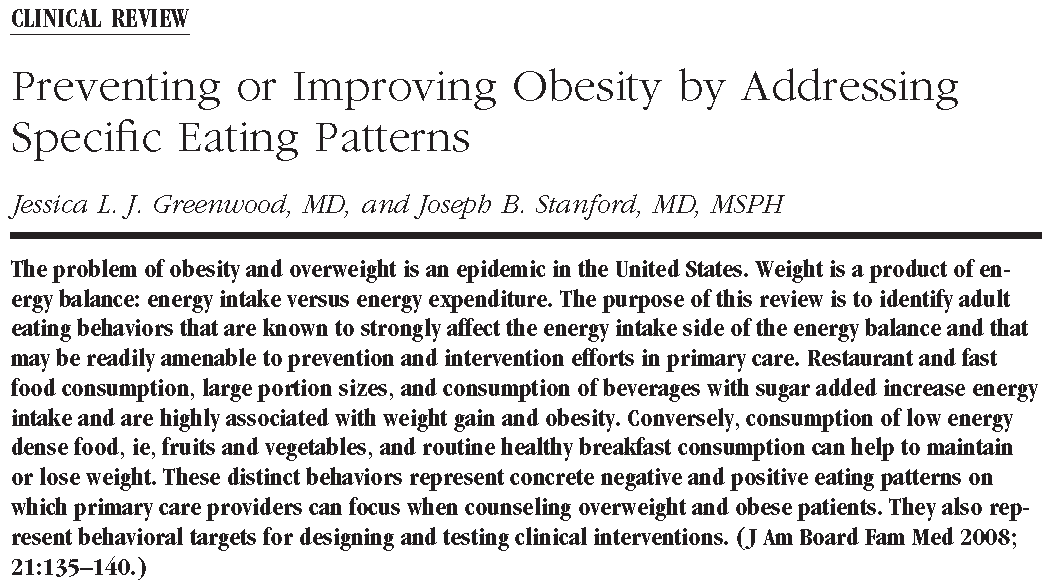 مداخلات تغذیه ای (تغییر در الگوهای تغذیه ای) برای رسیدن به وزن مناسب
نگرش کمی
تغییرات در ترکیب درشت مغذی ها   (Low Calorie Diet)
Low fat Diet	
Low Carbohydrate Diet
Adult Treatment Panel III (ATP III)
Low Glycemic Index Diet
Vegetarian Diet
رابطه معکوس بین استفاده از غلات کامل و غذاهای پرفیبر و افزایش وزن
مداخلات تغذیه ای (تغییر در الگوهای تغذیه ای) برای رسیدن به وزن مناسب
عدم پیروی طولانی مدت در رژیم های با محدودیت زیاد
مقدار کاهش وزن بیشتر مربوط به پیروی از رژیم است تا نوع رژیم
ریزش افراد شرکت کننده در مطالعه با محدودیت درشت مغذی ها 39-24%
پیروی از رژیم بعد از گذشت یک سال %65-50
مداخلات تغذیه ای (تغییر در الگوهای تغذیه ای) برای رسیدن به وزن مناسب
جبران کاهش درصد یکی از دشت مغذی ها با درشت مغذی دیگر
امکان کتواسیدوز و nephrolithiasis در رژیم کم کربوهیدرات
امکان کمبود اسیدهای چرب ضروری در رژیم های low fat
استفاده از محصولات تجاری low fat  یا fat free به جای استفاده از غذاهای طبیعی کم چرب
مداخلات تغذیه ای (تغییر در الگوهای تغذیه ای) برای رسیدن به وزن مناسب
نتایج بهتر مطالعات با دریافت همه گروههای غذایی همراه با محدودیت انرژی و اصلاح عادات تغذیه ای
Cost effective
Available
Applicable at public health level
براي طراحي يك الگوي تغذيه‌اي سالم  “healthful diet”
چه اصول و يا ويژگيهايي 
را بايد مد نظرداشته باشيم؟
11
Healthy Diet (cont’)
اصول پنجگانه:  
    تامين كفايت مواد مغذي
    رعايت تعادل در مصرف انواع غذاها
    دريافت انرژي مطابق با فعاليتهاي روزانه و شيوه زندگي
    رعايت ميانه‌روي در مصرف انواع غذاها
   رعايت تنوع بین گروه ها و درون گروه های هرم راهنماي غذايي
غذاهايي كه بر پايه چنين الگويـي باشند غذاهاي با چگالـــي يا تراكم مواد مغذي بالا (Nutrient density) ناميده مي‌شوند.
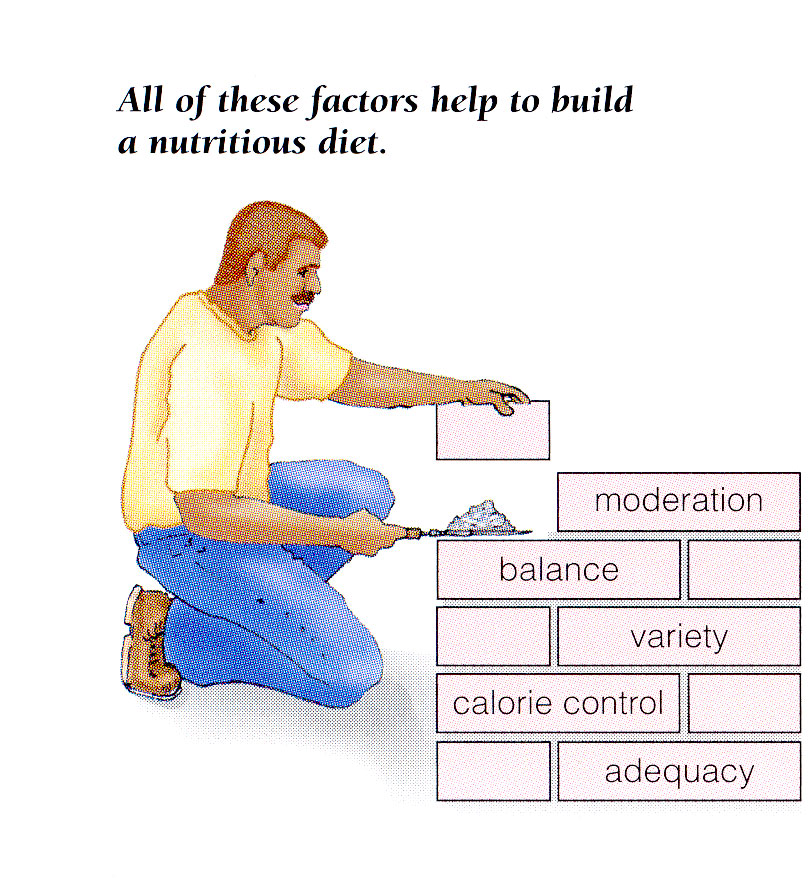 ابزارهای تغذیه ای
جداول استاندارد
 هرم راهنمای غذایی
 راهنماهای غذایی
 لیست جانشینی
Dietary Standards
اولين استاندارد راهنماي توصيه هاي مواد مغذي درآمريكا   
RDA مقادير مجاز خوراكي توصيه شده است كه FNB در سال 1941 اولین ویرایش و در سال‌ 2011 آخرين ويرايش آن را منتشر نمود 
RDA جديد مقدار مواد مغذي مورد نياز 97 تا 98 درصد افراد سالم جامعه را در بر مي گیرد.
RDA  مواد مغذي مي بايست به عنوان يك هدف براي دریافت افراد باشد، نه به عنوان كفايت رژيم جامعه.
15
Dietary Standards
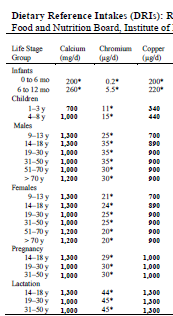 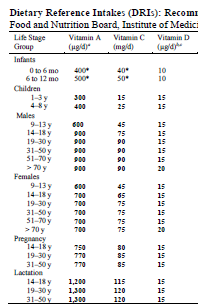 Daily Food  Groups &Food guide pyramid
2010
Food for Young Children
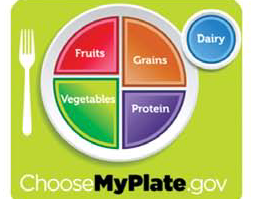 1992
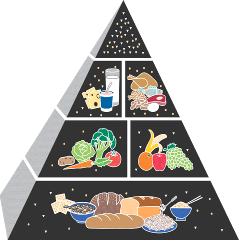 1916
1940s
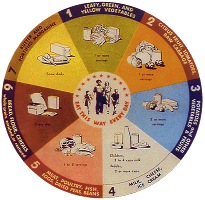 Basic Seven
1970s
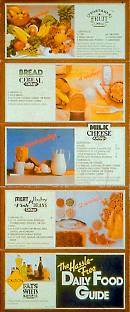 Food guide pyramid
1950s-1960s
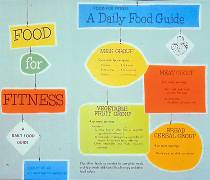 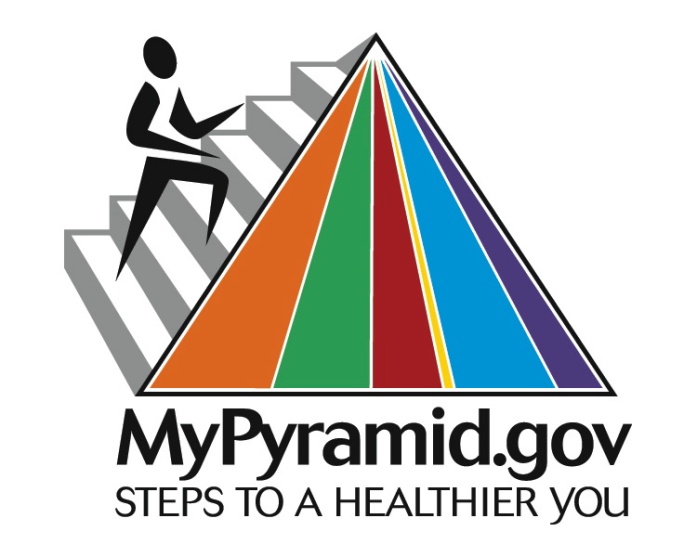 2005
Hassle-Free Guide to a better diet
Basic Four
17
Welsh S. Nutrition today nov/dec 1992, p:6-11
[Speaker Notes: USDA has had a long history with food guidance dating back into the early 20th century.  
Looking back over this history, many different food guides have been used.  They represented health and nutrition concerns of the time when they were introduced.  
For example, 
In the 1940’s the wartime food guide promoted eating foods that provided the vitamins and minerals needed to prevent deficiencies.  
In the 1950’s-1960’s the 7 food groups were simplified into a “Food for Fitness” guide, which was commonly called “The Basic Four.”  
By the later 1970’s, concerns about dietary excess lead USDA to issue “The Hassle-Free Daily Food Guide,” which included a “caution” group of fats, sweets, and alcohol. 

All of these food guides preceded the introduction of the original Food Guide Pyramid in 1992.

NOTE TO PRESENTER:  The food guides pictured above are--
1916:  Food for Young Children
1940s (1946):  National Food Guide (commonly called “The Basic Seven”)
1950s-1960s (1956):  Food for Fitness—A Daily Food Guide (commonly called “The Basic Four”)
1970s (1979):  Hassle-Free Guide to a Better Diet
1992:  Food Guide Pyramid
2005:  MyPyramid]
Daily Food  Groups &Food guide pyramid (con’t)
هرم راهنماي الگوي غذاي روزانه
محدودیت چربی و شکرهای افزودنی
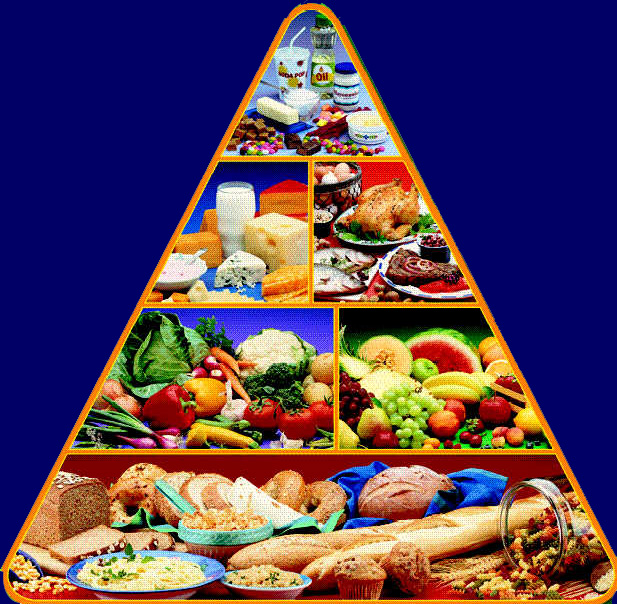 گروه لبنیات
3-2 واحد
گروه گوشت
3-2 واحد
گروه سبزی ها
5-3 واحد
گروه میوه 
4-2 واحد
گروه نان و غلات
11-6 واحد
18
Daily Food  Groups &Food guide pyramid (con’t)
يک واحد از گروه نان و غلات :
1 برش نان تافتون، سنگك و بربري به اندازه يك كف دست (براي نان لواش 4 كف دست) = 30 گرم
30 گرم يا نصف ليوان غلات آماده خوردن (سريال) 
 1يک دوم ليوان برنج و انواع ماكاروني پخته شده 
يک چهارم ليوان غلات خام  
3 تا4 عدد كراكر كوچك يا 2 عدد كراكر بزرگ
يک واحد از گروه لبنیات:
1 ليوان شير يا ماست 
45 گرم پنير معمولي
19
Daily Food  Groups &Food guide pyramid (con’t)
يک واحد از گروه سبزيها:
1 ليوان سبزيهاي خام برگدار مانند اسفناج و كاهو 
نصف ليوان سبزيهاي پخته يا خام خرد شده مانند هويج خرد شده يا قارچ پخته
نصف  ليوان نخود سبز، ذرت، نخود، لوبيا چيتي، عدس و جوانه گندم 
سه چهارم ليوان عصاره يا آب سبزيها 
1 عدد گوجه فرنگي متوسط
1 عدد سيب زميني پخته شده متوسط
20
Daily Food  Groups &Food guide pyramid (con’t)
يک واحد از گروه ميوه ها :
1 عدد ميوه متوسط، مانند سيب، پرتقال، هلو و نصف گريپ فروت
1 برش هندوانه 
يک چهارم طالبي 
سه چهارم  ليوان آب ميوه         
نصف ليوان توت يا ميوه‌‌هاي ريز مانند انگور و انار
نصف ليوان كمپوت، ميوه هاي پخته شده يا قطعه قطعه شده 
نصف ليوان خشكبار (انواع برگه، كشمش، توت و انجير خشك)
21
Daily Food  Groups &Food guide pyramid (con’t)
يک واحد از گروه گوشت:
1 اونس گوشت:
نصف ليوان حبوبات پخته شده
يك تخم مرغ 
 2ق غ كره بادام زميني
2-3 اونس:
 60-90 گـرم گوشـت قـرمز, ماكيـان و ماهي لخـم (بدون استـخوان) پخـته شـده
22
22
Daily Food  Groups &Food guide pyramid (con’t)
براي چربي‌ها، روغن‌ها و شيريني‌ها واحدي پيشنهاد نشده است زيرا مواد مغذي كمي را شامل مي‌شوند
تامين کننده کالري رژيم
غذاهاي غني از چربي شامل كره, مارگارين, سس سالاد, روغنها, مايونز, خامه, پنير خامه‌اي, سرشير, انواع سس‌ها و چيپس سيب زميني مي‌باشند
غذاهاي غني از شكر عبارتند از آب نبات, شكلات, شيريني‌ها, كيك و نوشابه‌هاي گازدار, شربت‌ها, ژله, انواع دسرها, مرباها, شكر و عسل
23
Daily Food  Groups &Food guide pyramid (con’t)
مقدار واحد مصرفی غذا در افراد با فعاليت بدنی مختلف
24
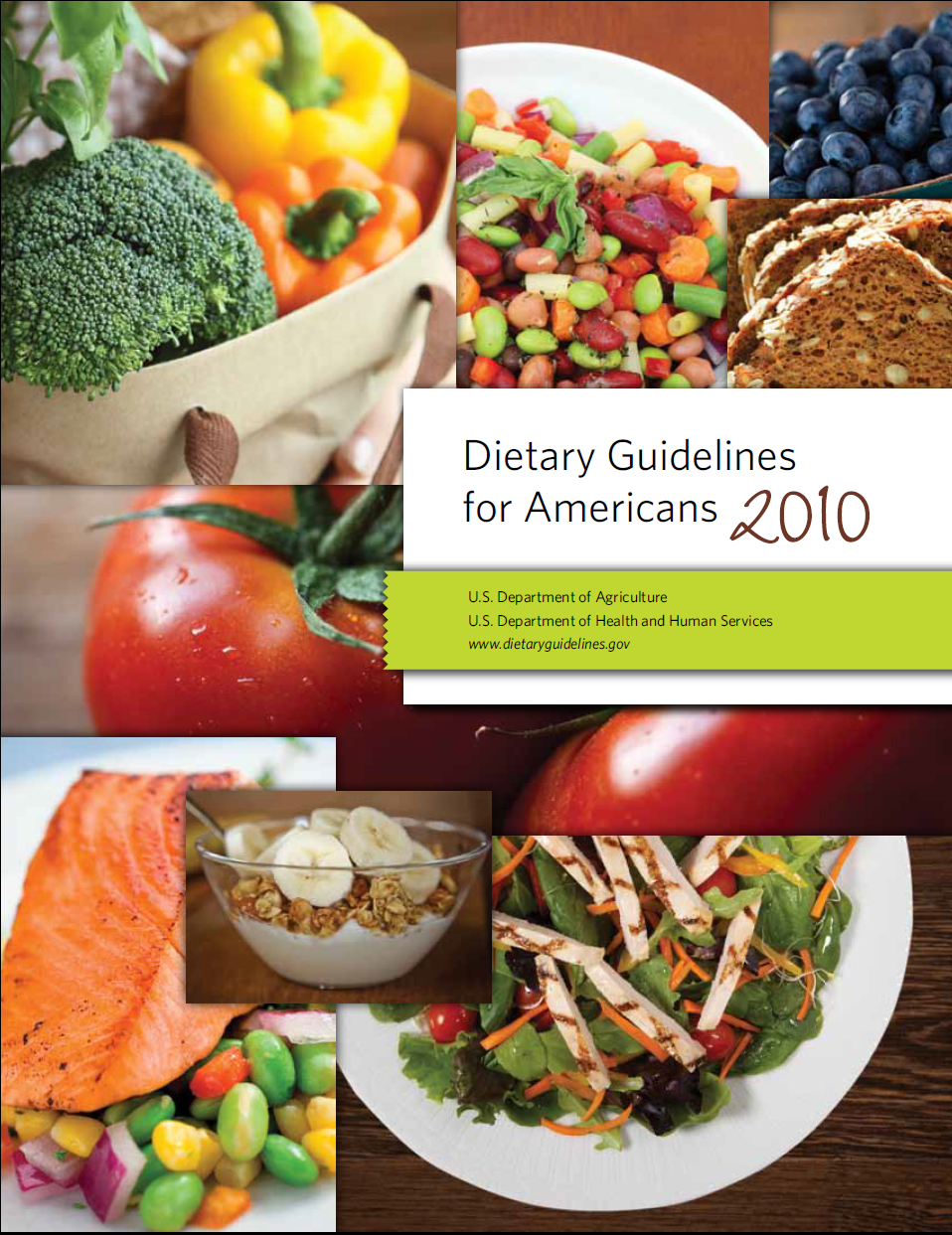 Contents of 2010 Dietary Guidelines
Chapter 1: Introduction
Chapter 2: Balancing calories to manage weight
Chapter 3: Foods and food components to reduce 
Chapter 4: Foods and nutrients to increase
Chapter 5: Building healthy eating Patterns
Chapter 6: Helping individuals make healthy choices
26
Chapter 2Balancing calories to Manage weight
explains the concept of calorie balance
Describes environmental factors relating the epidemic of overweight and obesity
discusses diet and physical activity principles
27
Chapter 3 Foods and food components to reduce
Focuses on several dietary components that individuals generally consume in excess compared to recommendations. 
Include:
sodium
solid fats (major sources of saturated fats and trans fats) 
cholesterol
added sugars
refined grains
for individuals consume alcohol
28
Chapter 4 Foods and nutrients to increase
Focuses on the nutritious foods that are recommended for nutrient adequacy, disease prevention, and overall good health. 
Include:
vegetables
fruits
whole grains
fat-free or low-fat milk and milk products
protein foods: seafood, lean meat and poultry, eggs, beans and peas, soy products, and unsalted nuts and seeds 
oils
nutrients of public health concern including: potassium, dietary fiber, calcium, and vitamin D
29
Chapter 5 Building healthy eating Patterns
The recommendations in earlier chapters combined into a healthy eating pattern. 
Healthy eating patterns: 
 USDA Food Patterns 
 DASH Eating Plan
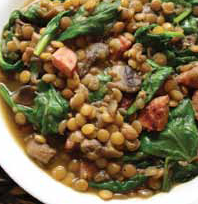 30
Chapter 6Helping Individuals Make healthy choices
Discusses two critically important facts: 
the current food and physical activity environment is influential in the nutrition and activity choices that people make
all elements of society, including individuals and families, communities, business and industry, and various levels of government, have a positive and productive role to make healthy people
31
سياهه جانشيني موادغذايي (Food Exchange Lists)
سياهه جانشيني، گروههاي غذايي را بر اساس كربوهيدرات، پروتئين و چربي تقسيم مي‌كند و درنهايت مقدار انرژي (كالري) را محاسبه مي‌كند
در واقع كار‌برد فهرست جانشيني, در برنامه نويسي غذايي مي‌باشد. 
فهرست جانشيني روش مناسبي براي كنترل كالري دريافتي مي‍باشد زيرا مقداركربوهيدرات، پروتئين و چربي غذاهاي گروههاي مختلف را نشان مي‍دهد
اگر بخواهيم:
مقدار كالري و میانه روی را  محاسبه نماييم:                        فهرست جانشيني
كفايت، تنوع، تعادل و سالم بودن رژيم خود را ارزيابي كنيم:       هرم راهنماي غذا
32
ادامه سياهه جانشيني موادغذايي (Food Exchange Lists)
Food Groups of Exchange lists
شامل سه گروه اصلي :
بر پايه درشت مغذي‌ها 
برآورد كالري

1)‌ گروه كربوهيدرات 
2) گروه گوشت و جانشينهاي آن
3)‌ گروه چربي و روغن‌ها
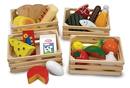 33
اندازه واحدها و ميزان كربوهيدرات, پروتئين, چربي و انرژي فهرست جانشيني
34
Methods of dietary assessment
Based on actually consumed foods and amounts on one or more specific days
24-hour recall
Food record
Based on individual’s perceptions of usual intake over a less precisely period of time
Food frequency questionnaires (FFQ)
Diet histories (DH)
Willett W. Nutritional epidemiology. 2th edition.1998 New York. oxford
35
Methods of dietary assessment
Characteristics of 24-hour dietary recall method:
Based on an in-depth interview
By trained dietary interviewer:
Additional foods and food preparation methods, Recipe ingredients, Brand name identification of commercial products
Have non judgmental (avoid asking questions that might influence the subject's responses)
Use open-end questions

Accuracy of dietary intake data is dependent on subjects short-term memory
36
Willett W. Nutritional epidemiology. 2 th edition.1998 new york. oxford
کار گروهی

تکمیل یادآمد غذایی 24 ساعته
ثبت و يادداشت غذايي
ثبت و يادداشت غذايي
ثبت و يادداشت غذايي
تفسیر و تحلیل ثبت و يادداشت غذايي
آیا از تمام گروه های غذایی دریافت نموده است؟
 آیا تنوع غذایی در دریافت هر یک از گروه های غذایی داشته است؟
 آیا از تمام زیرگروه های سبزی ها دریافت نموده است؟
 آیا از غلات کامل دریافت نموده است؟
 دریافت گروه لبنیات چگونه بوده است؟ پرچرب یا کم چرب؟
 نظم در دریافت وعده های غذایی داشته است؟
 توزیع کالری دریافتی بین وعده های غذایی چگونه بوده است؟
 نوع چربی دریافتی فرد چه بوده است؟
 مجموع کالری دریافتی فرد چه قدر بوده است؟
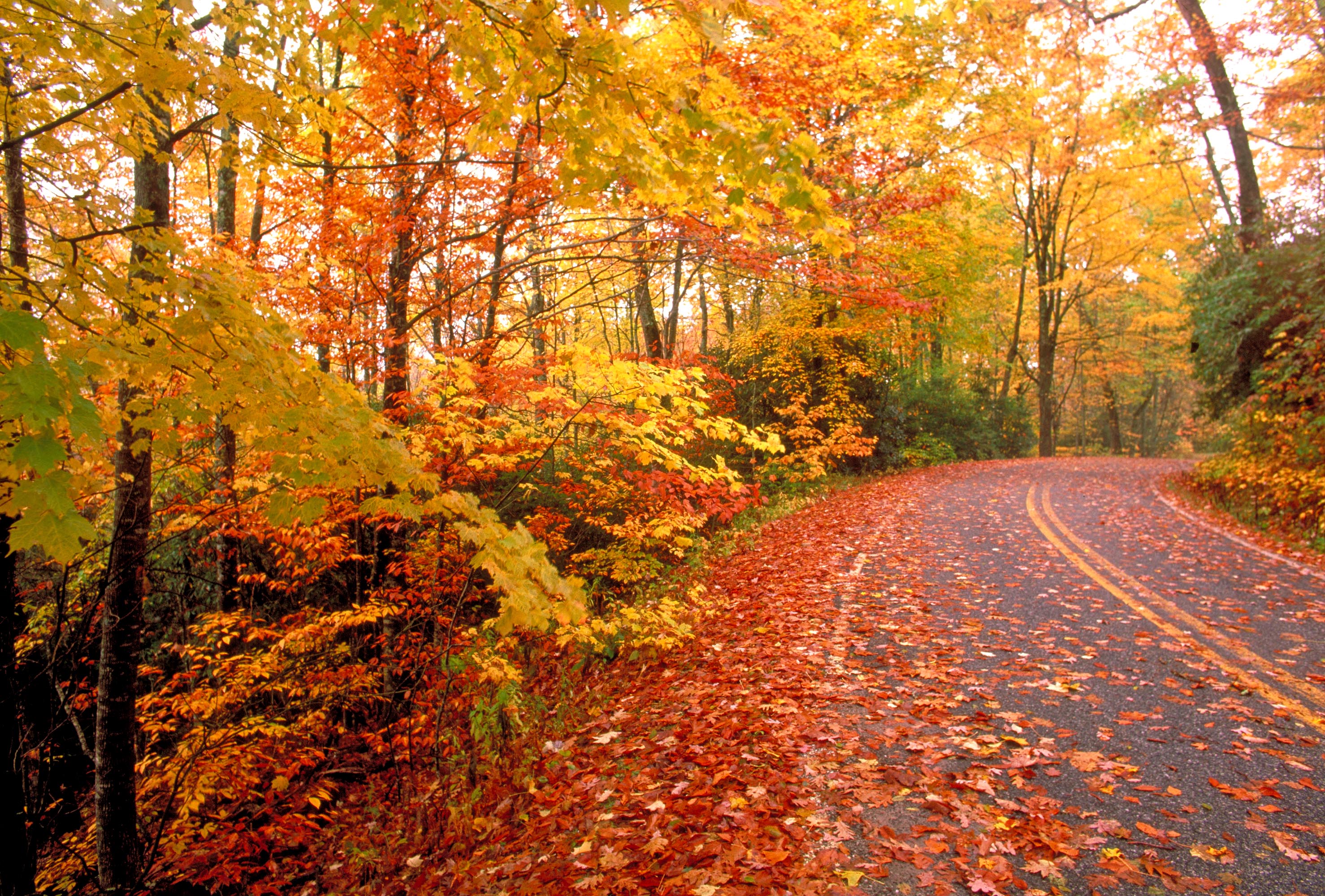 خسته نباشید
P.Mirmiran
42
محاسبه انرژی
43